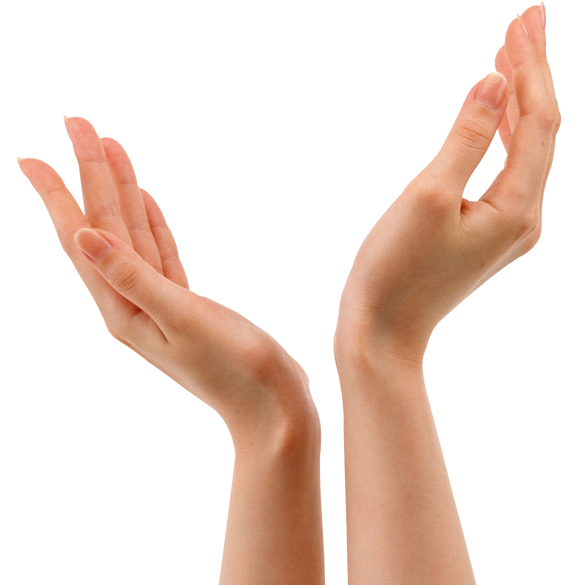 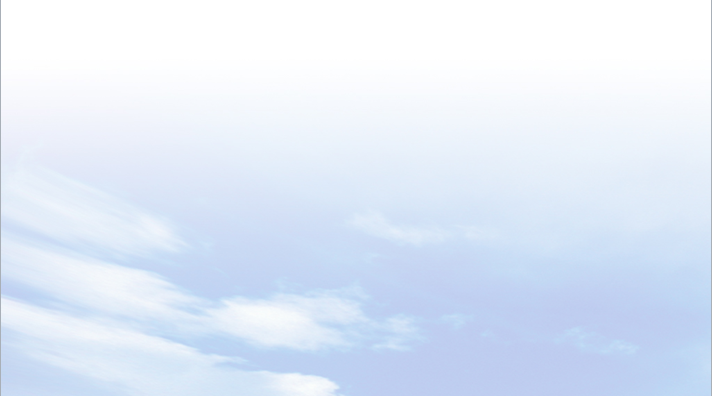 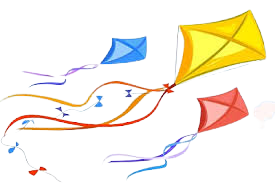 CHÀO MỪNG CÁC EM HỌC SINH ĐẾN VỚI BÀI HỌC LỊCH SỬ VÀ ĐỊA LÍ 7
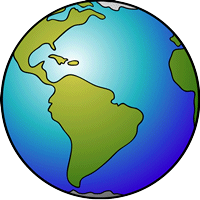 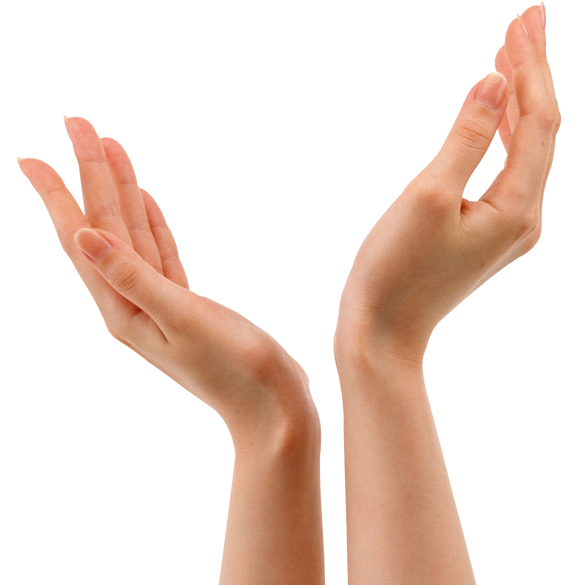 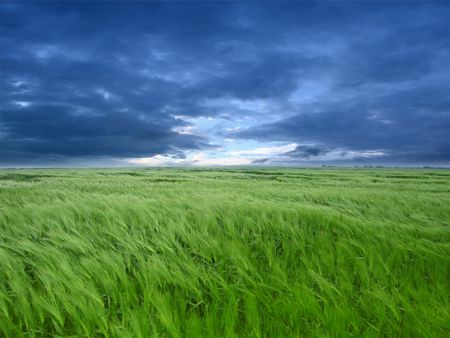 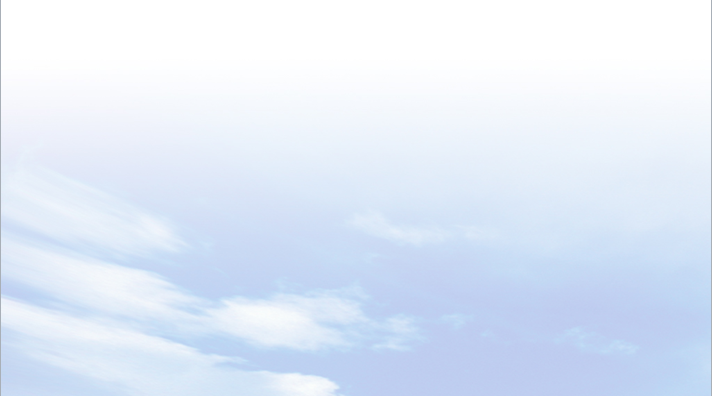 LỚP
     7
Thứ … ngày .. tháng .. năm 2022
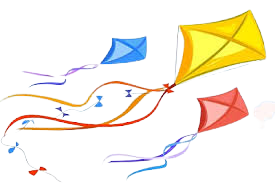 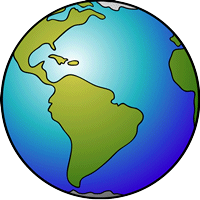 Tuần Tiết 

                    CHỦ ĐỀ 2
ĐÔ THỊ: LỊCH SỬ VÀ HIỆN TẠI
ĐỊA LÍ
ĐIỀU KIỆN HÌNH THÀNH VÀ PHÁT TRIỂN ĐÔ THỊ CỔ TRUNG ĐẠI
1
MỐI QUAN HỆ GIỮA CÁC ĐÔ THỊ VÀ CÁC NỀN VĂN MINH CỔ ĐẠI
2
VAI TRÒ CỦA GIỚI THƯƠNG NHÂN VỚI SỰ PHÁT TRIỂN ĐÔ THỊ CHÂU ÂU TRUNG ĐẠI
3
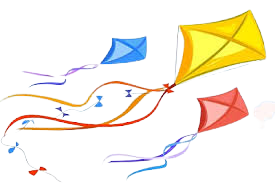 Các em xem đoạn video và trả lời các câu hỏi sau:
1.Đoạn video nói về vấn đề gì?
2.Hãy nêu vai trò của nhân tố đó trong sự phát triển xã hội từ cổ đại đến nay?
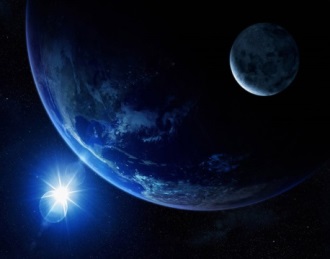 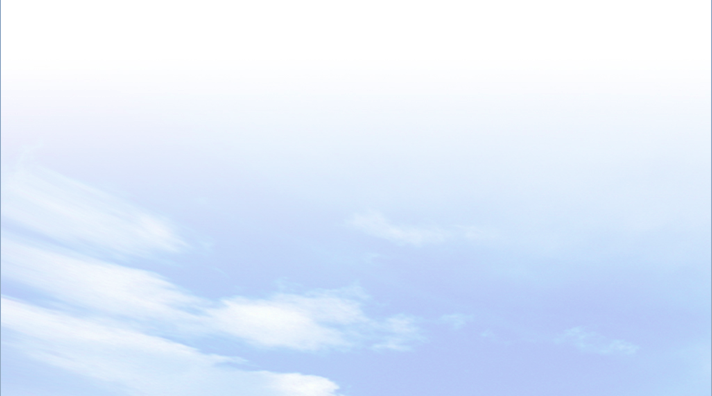 CHỦ ĐỀ 2. ĐÔ THỊ: LỊCH SỬ VÀ HIỆN TẠI
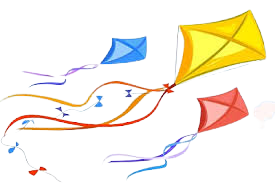 Đọc tài liệu SGK/161, 162, 163 và quan sát lược đồ 2, tranh ảnh (hình 2.2, 2.3), em hãy:
1. Phân tích điều kiện hình thành và biểu hiện phát triển của đô thị A-ten.
2. Phân tích điều kiện hình thành và biểu hiện phát triển của đô thị Vơ-ni-dơ
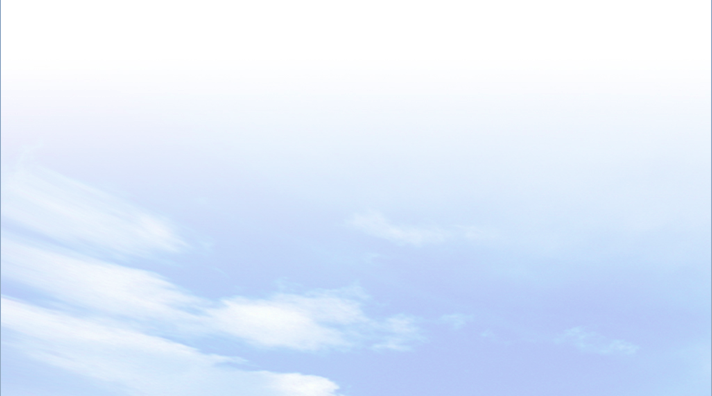 Điều kiện hình thành và phát triển đô thị cổ và trung đại
1
a.Đô thị cổ đại A-ten
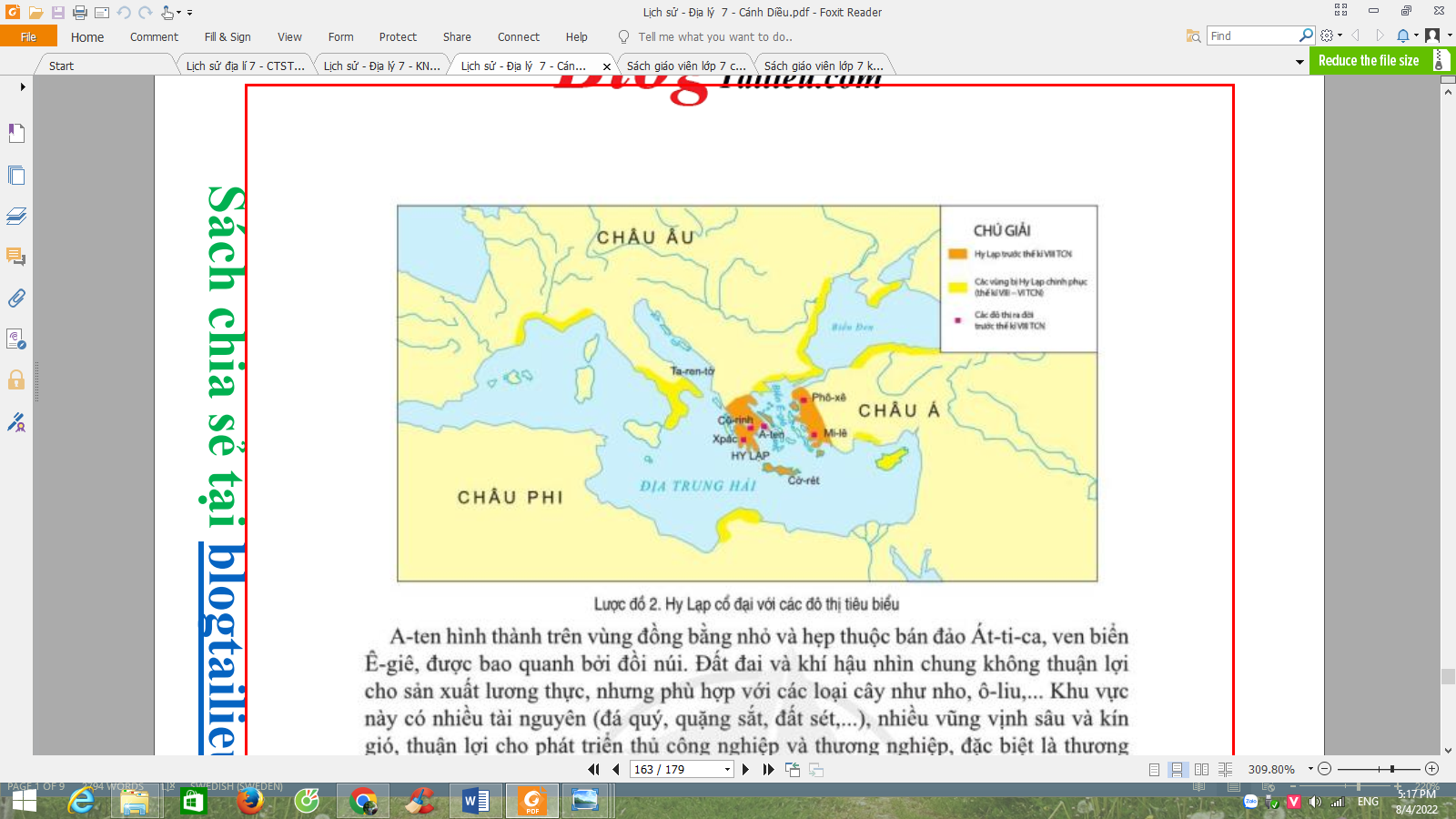 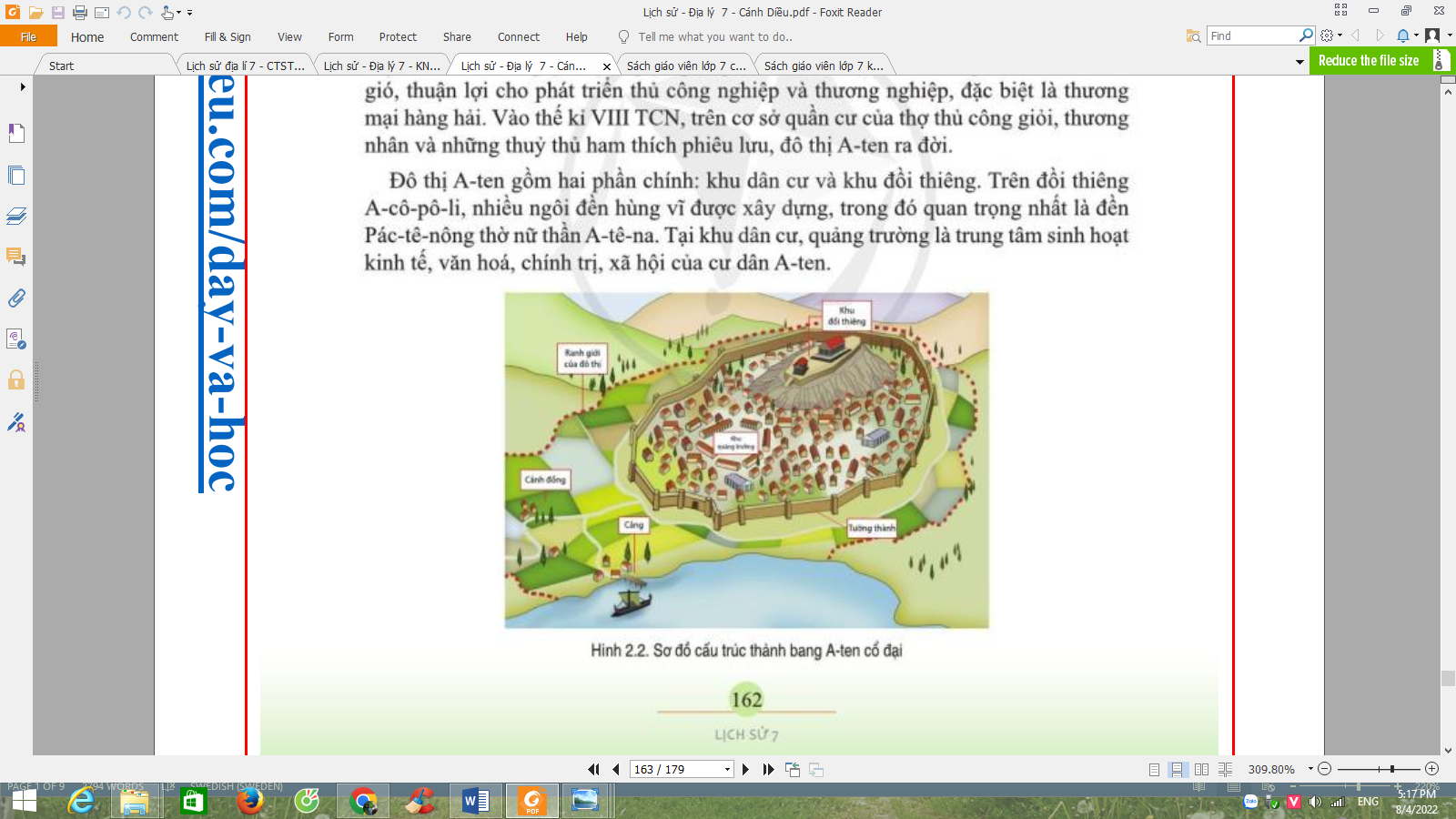 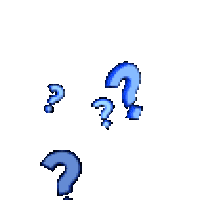 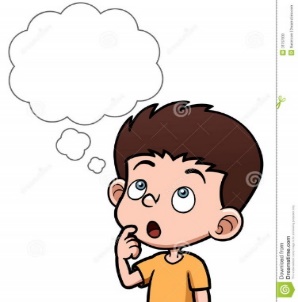 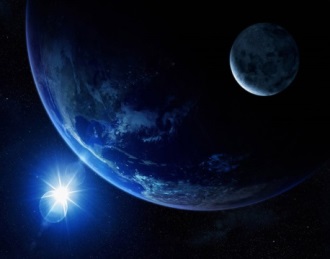 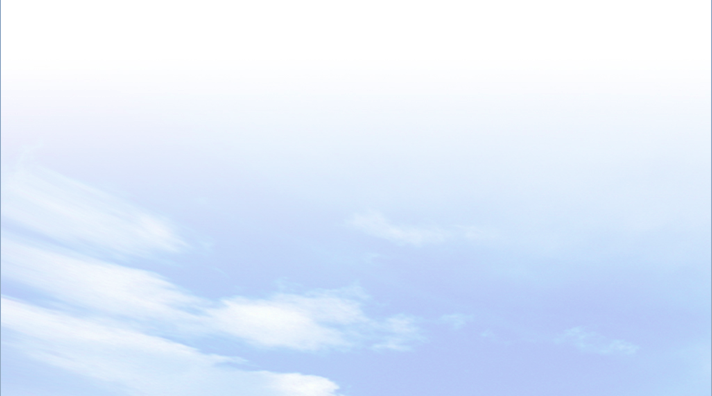 CHỦ ĐỀ 2. ĐÔ THỊ: LỊCH SỬ VÀ HIỆN TẠI
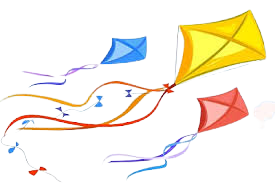 Đọc tài liệu SGK/161, 162, 163 và quan sát lược đồ 2, tranh ảnh (hình 2.2, 2.3), em hãy:
1. Phân tích điều kiện hình thành và biểu hiện phát triển của đô thị A-ten.
2. Phân tích điều kiện hình thành và biểu hiện phát triển của đô thị Vơ-ni-dơ
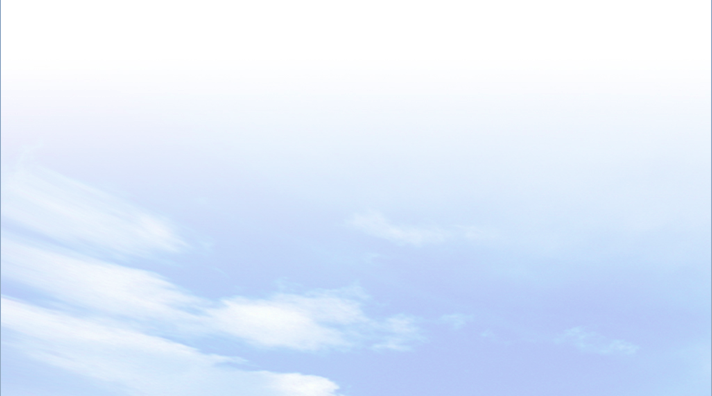 Điều kiện hình thành và phát triển đô thị cổ và trung đại
1
a.Đô thị cổ đại A-ten
-Hình thành trên vùng đồng bằng nhỏ và hẹp thuộc bán đảo Át-ti-ca, ven biển Ê-giê, được bao quanh bởi đồi núi; giàu khoáng sản, khí hậu thuận lợi
- Biểu hiện phát triển của đô thị A-ten:
+ Trên đồi thiêng A-cô-pô-li, nhiều ngôi đền hùng vĩ được xây dựng (đền Pác-tê-nông thờ nữ thần A-tê-na)
+ Có quảng trường là trung tâm sinh hoạt kinh tế, văn hóa, chính trị, xã hội của cư dân A-ten
+ Thế kỉ V TCN, A-ten bước vào thời kì đỉnh cao về kinh tế, trung tâm thương mại của Hy Lạp
-Biểu hiện :
+ Là trung tâm sinh hoạt kinh tế, văn hóa, chính trị, xã hội của cư dân A-ten
+ Thế kỉ V TCN, A-ten bước vào thời k đỉnh cao về kinh tế, trung tâm thương mại của Hy Lạp
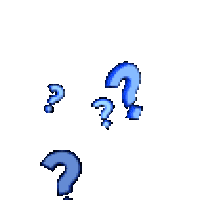 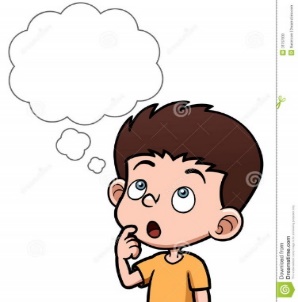 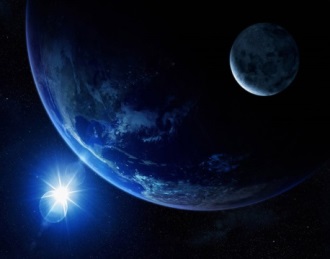 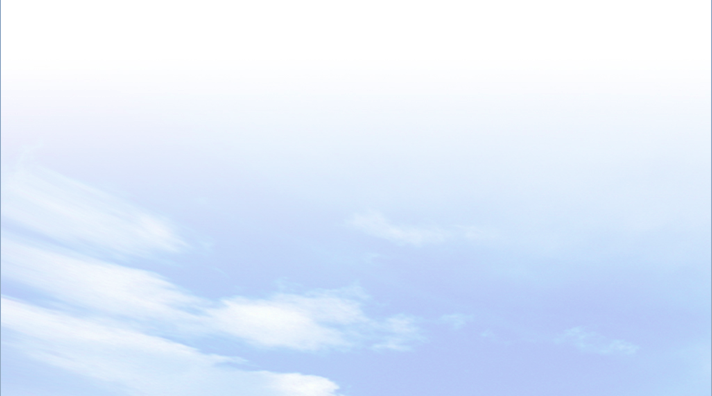 CHỦ ĐỀ 2. ĐÔ THỊ: LỊCH SỬ VÀ HIỆN TẠI
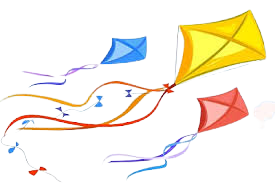 Đọc tài liệu SGK/161, 162, 163 và quan sát lược đồ 2, tranh ảnh (hình 2.2, 2.3), em hãy:
1. Phân tích điều kiện hình thành và biểu hiện phát triển của đô thị A-ten.
2. Phân tích điều kiện hình thành và biểu hiện phát triển của đô thị Vơ-ni-dơ
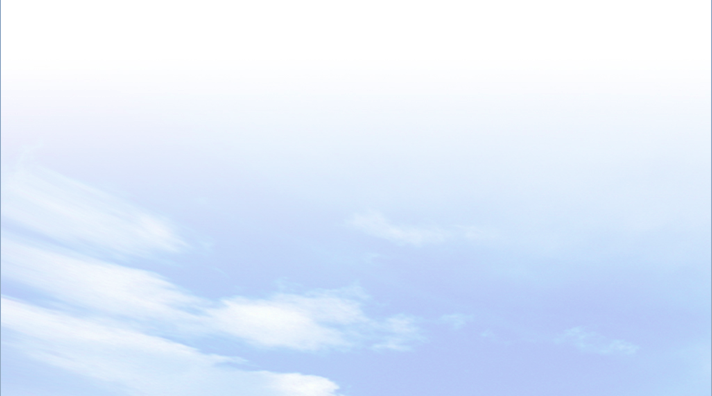 Điều kiện hình thành và phát triển đô thị cổ và trung đại
1
a.Đô thị cổ đại A-ten
b.Đô thị trung đại Vơ – ni - dơ
-Xây dựng lại trên cơ sở một đô thị đông dân của Đế quốc La Mã, có nhiều hải cảng thương mại hớn
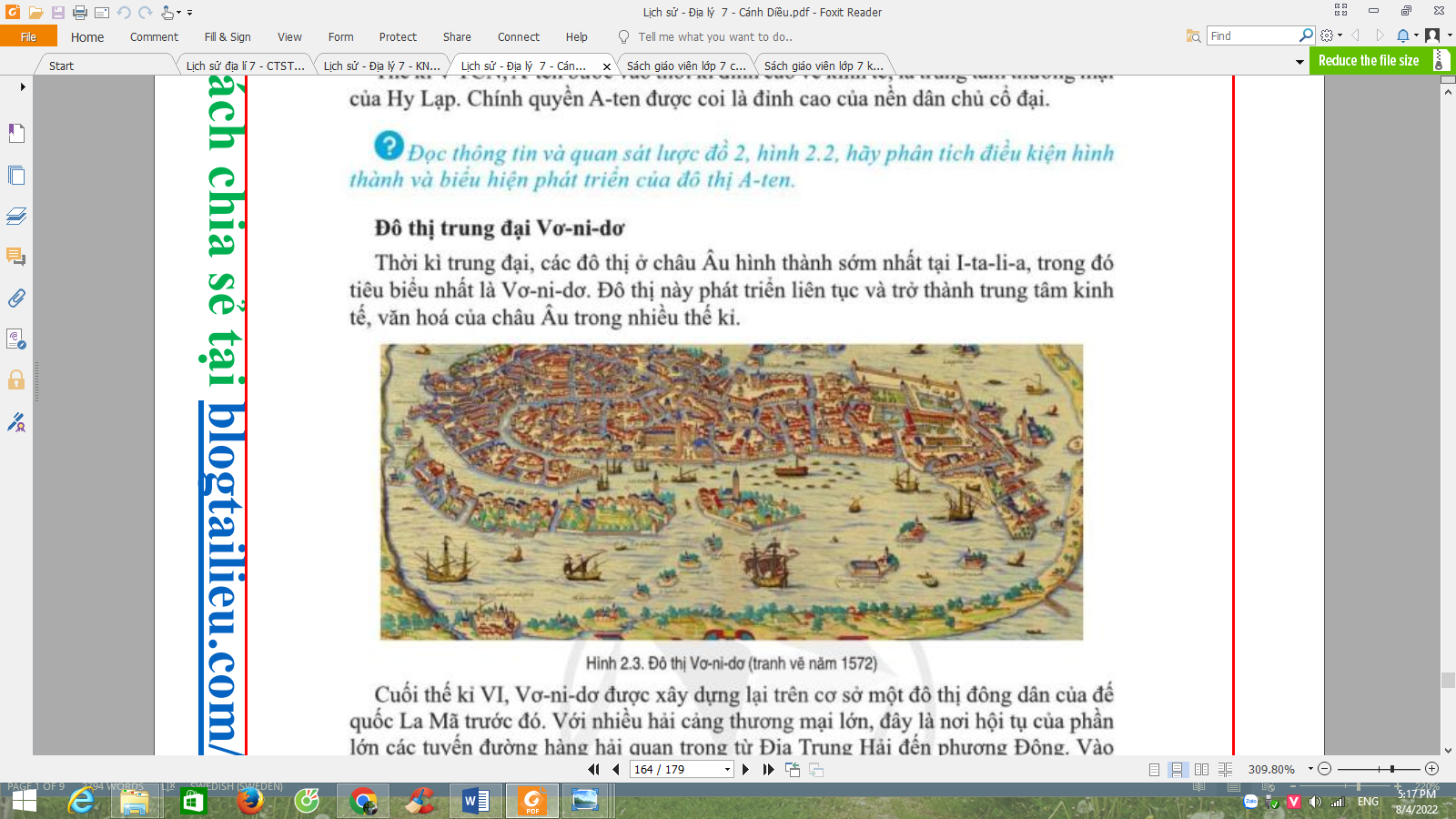 -Biểu hiện:
+Thế kỉ XV-XVI, Vơ-ni-dơ trở thành thủ đô của đế chế thương mại
+ Trong thời kì Phục hưng, Vơ-ni-dơ là trung tâm in ấn, hội họa và âm nhạc của cả châu Âu
-
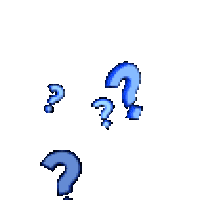 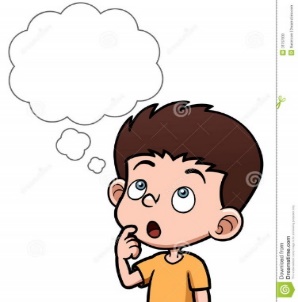 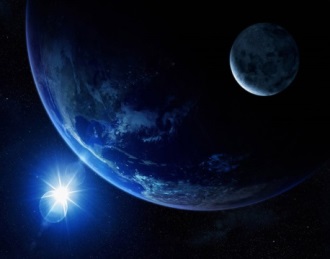 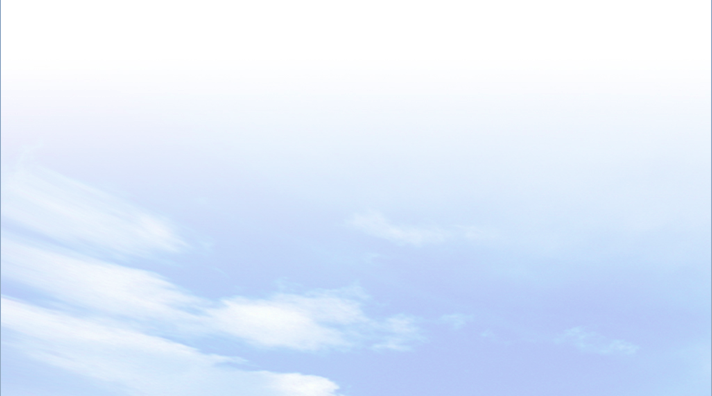 CHỦ ĐỀ 2. ĐÔ THỊ: LỊCH SỬ VÀ HIỆN TẠI
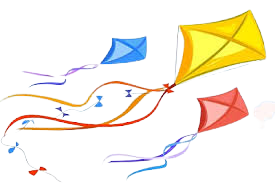 Đọc thông tin SGK/164, 165 và quan sát các hình 2.4, 2.5, hãy: Trình bày mối quan hệ giữa đô thị và các nền văn minh thời cổ đại
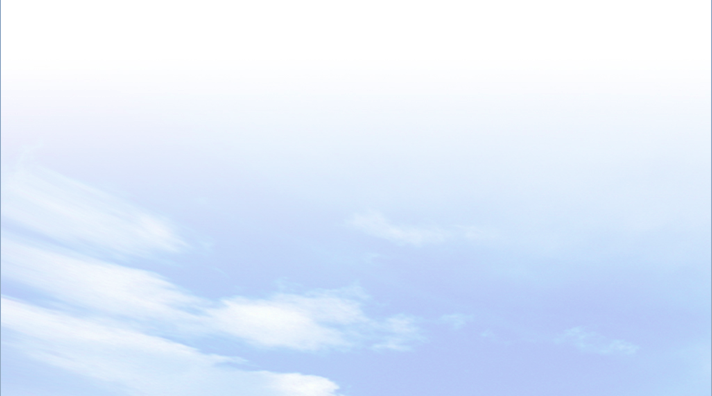 Mối quan hệ giữa đô thị và các nền văn minh cổ đại
2
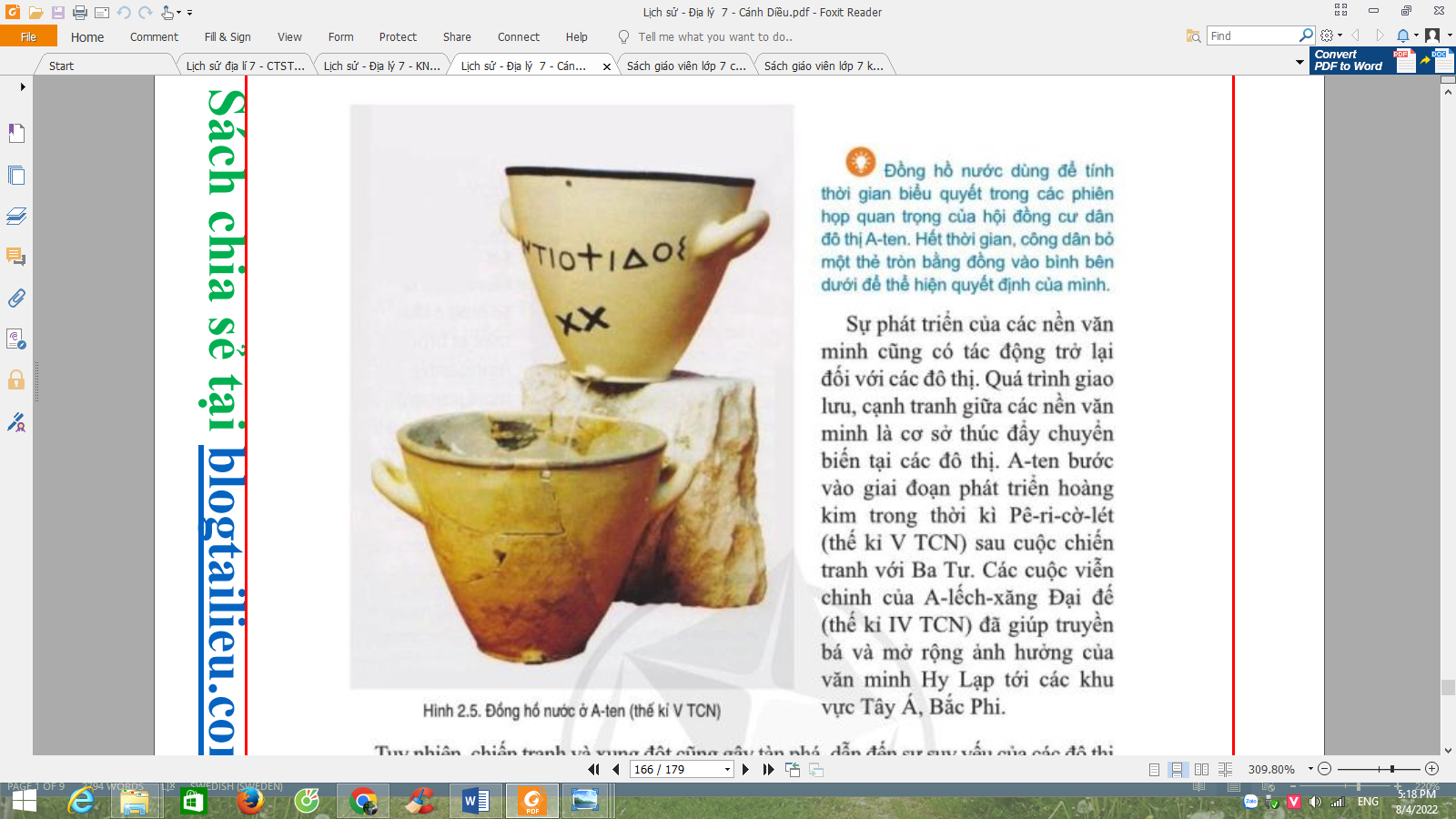 Đô thị và các nền văn minh cổ đại có mối quan hệ chặt chẽ, tác động qua lại lẫn nhau.
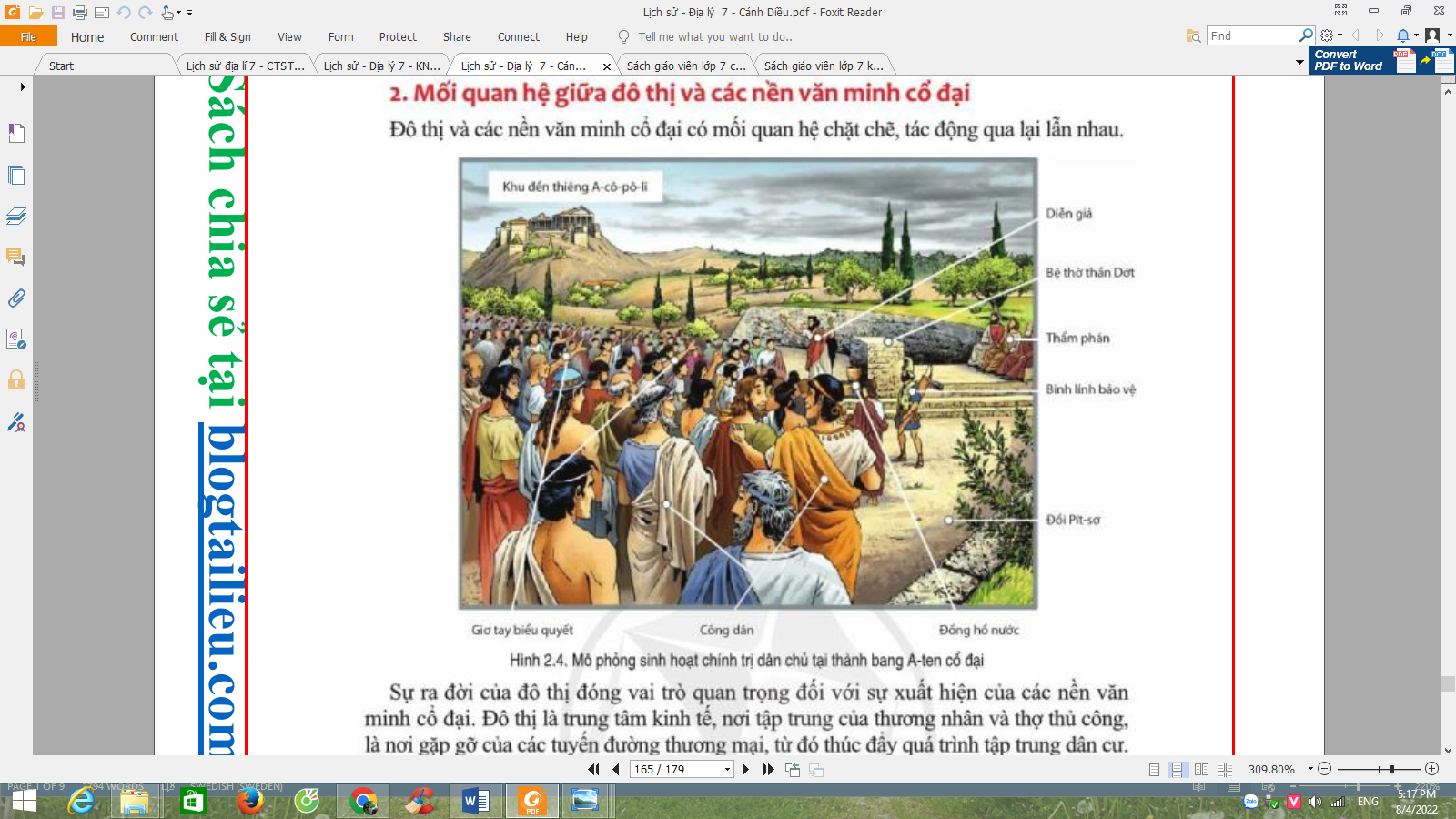 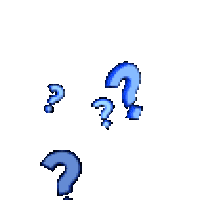 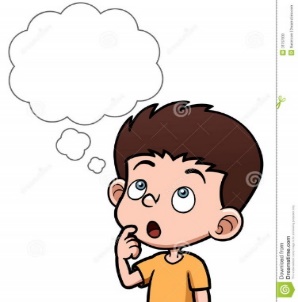 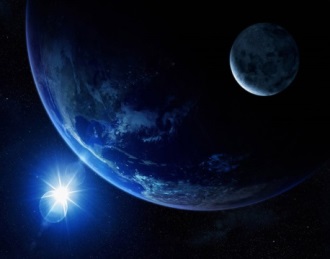 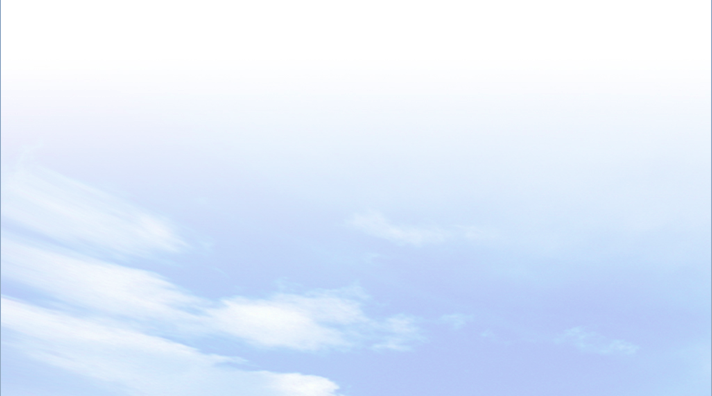 CHỦ ĐỀ 2. ĐÔ THỊ: LỊCH SỬ VÀ HIỆN TẠI
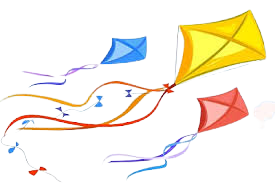 Đọc thông tin SGK/165, 166 và quan sát hình 2.6 hãy: Nêu vai trò của thương nhân đối với sự phát triển của đô thị châu Âu trung đại.
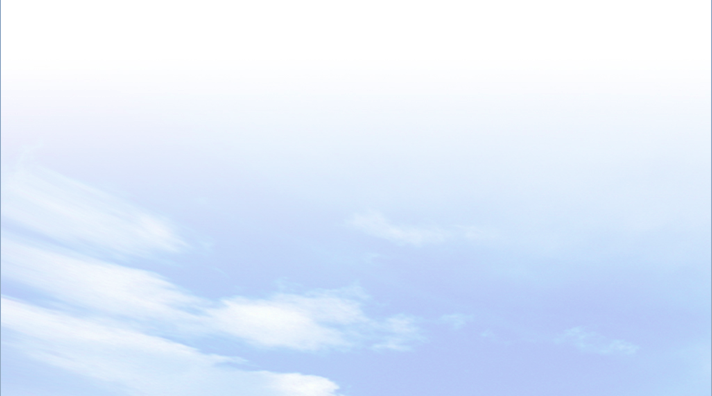 Vai trò của giới thương nhân với sự phát triển đô thị châu Âu trung đại
3
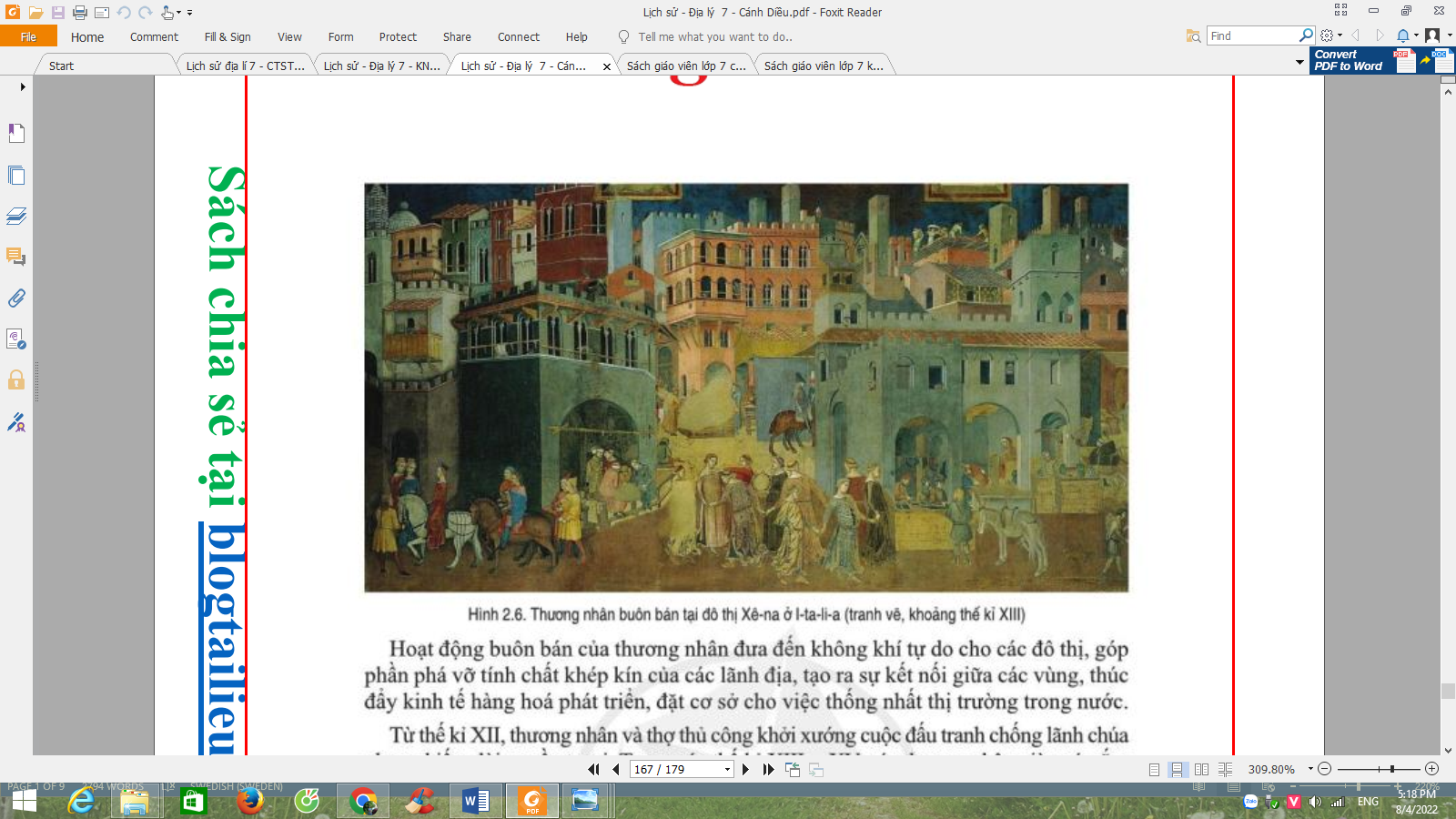 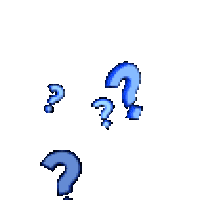 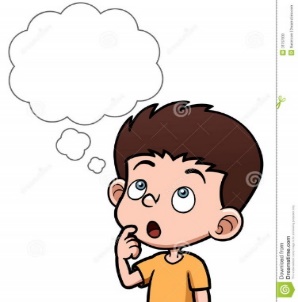 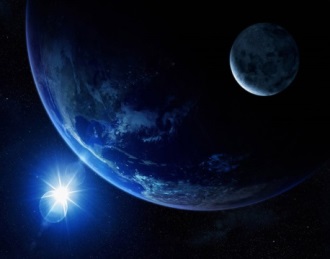 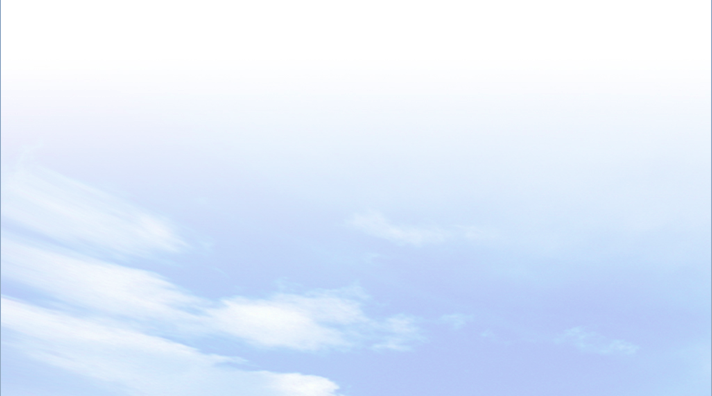 CHỦ ĐỀ 2. ĐÔ THỊ: LỊCH SỬ VÀ HIỆN TẠI
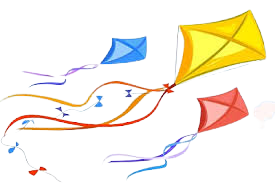 Đọc thông tin SGK/165, 166 và quan sát hình 2.6 hãy: Nêu vai trò của thương nhân đối với sự phát triển của đô thị châu Âu trung đại.
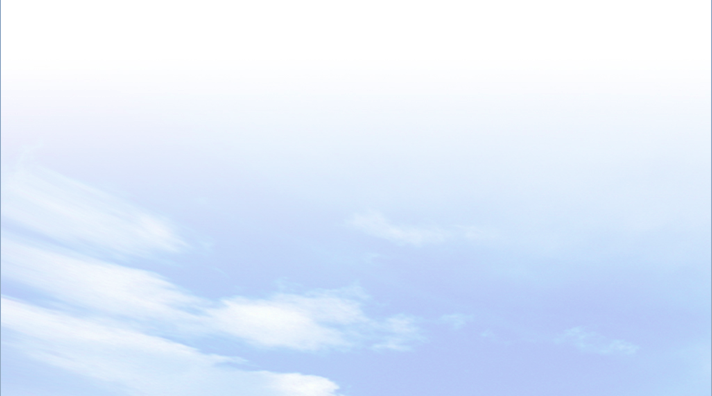 Vai trò của giới thương nhân với sự phát triển đô thị châu Âu trung đại
3
Giới thương nhân là động lực thúc đẩy sự phát triển của đô thị châu Âu trung đại
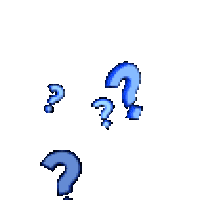 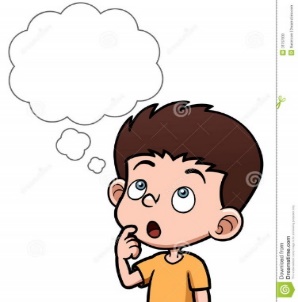 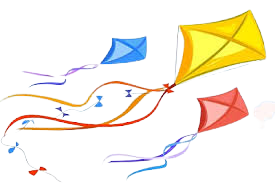 LUYỆN TẬP
Hoàn thành bài tập trắc nghiệm dưới hình thức trò chơi “AI LÀ TRIỆU PHÚ”
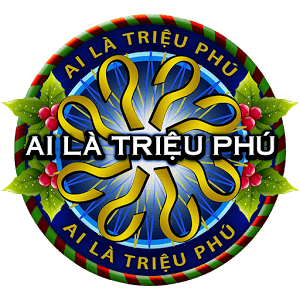 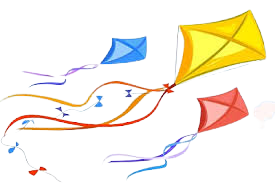 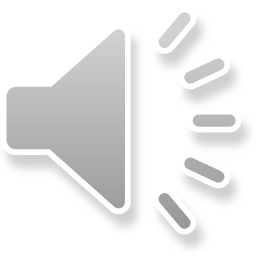 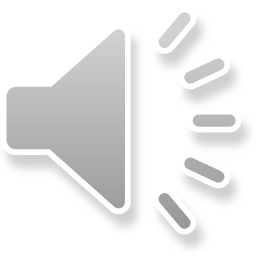 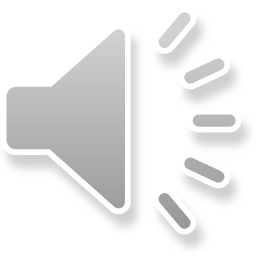 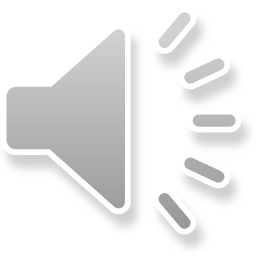 Câu 1. Nơi xuất hiện đô thị đầu tiên trong lịch sử nhân loại
B. Phương Nam.
A. Phương Bắc.
D. Phương Tây.
C. Phương Đông.
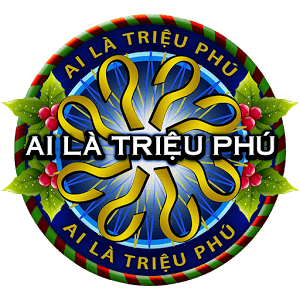 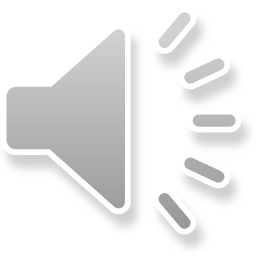 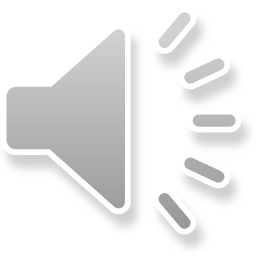 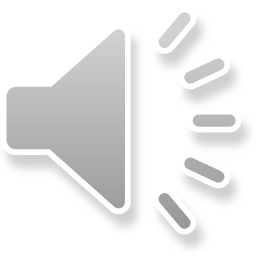 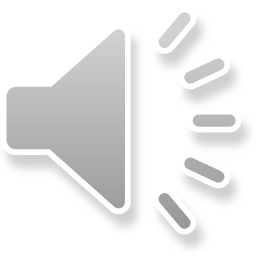 Câu 2. Các đô thị thường xuất hiện ở đâu?
B. Bên những dòng sông lớn.
A. Vùng núi hiểm trở.
C. Trong các hang động.
D. Tất cả các đáp án trên đúng.
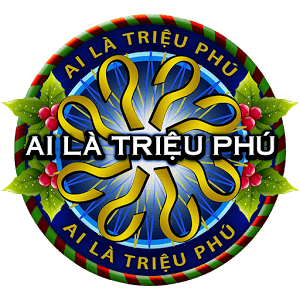 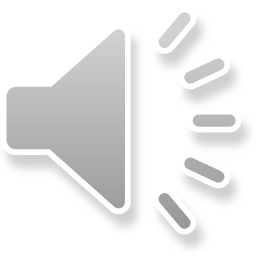 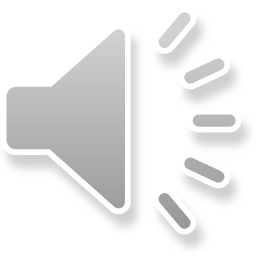 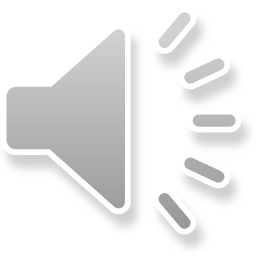 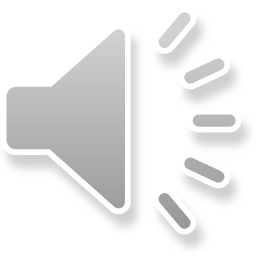 Câu 3. Vai trò của các đô thị thời cổ đại là
B. trung tâm kinh tế, xã hội.
A. trung tâm tôn giáo, chính trị.
D. trung tâm văn hóa.
C. trung tâm chính trị - quân sự.
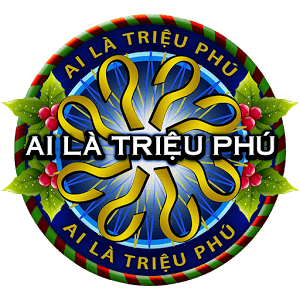 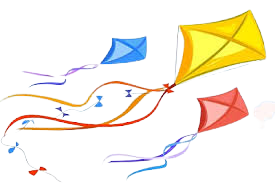 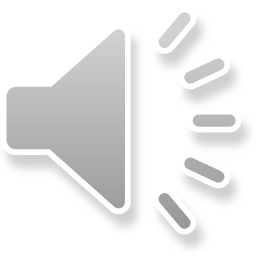 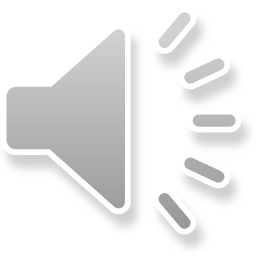 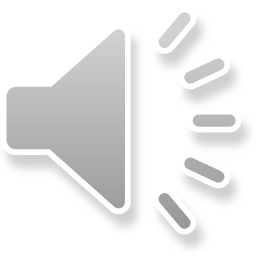 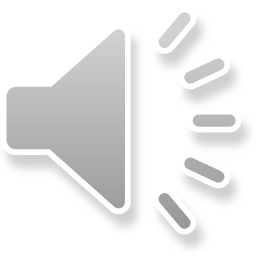 Câu 4. Thế kỉ VII TCN, Ba-bi-lon
A. bước đầu hình thành.
B. bắt đầu phát triển.
C. phát triển với quy mô lớn và sầm uất nhất.
D. dần suy tàn và sụp đổ.
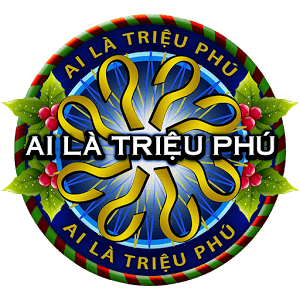 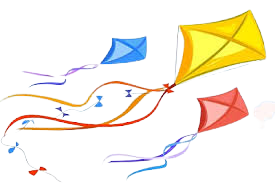 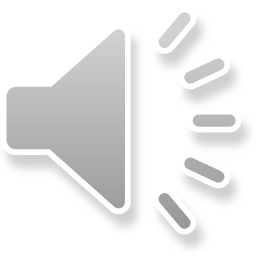 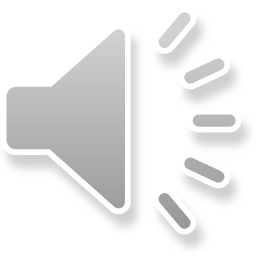 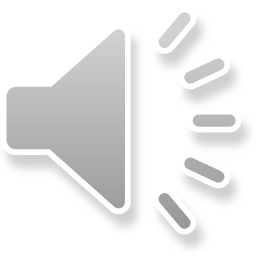 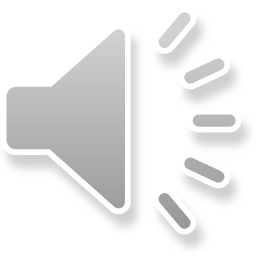 Câu 5. Cơ sở phát triển của các thành thị ở phương Tây là gì?
B. Sự phát triển của thủ công nghiệp.
A. Sự phát triển của nông nghiệp.
D. Sự phát triển của thủ công và thương nghiệp.
C. Sự phát triển của thương nghiệp.
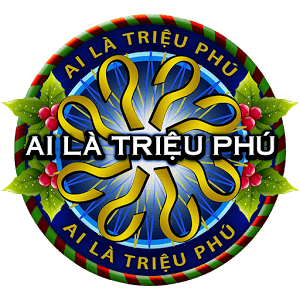 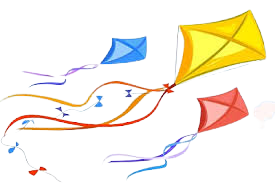 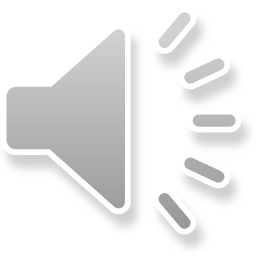 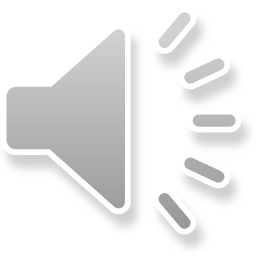 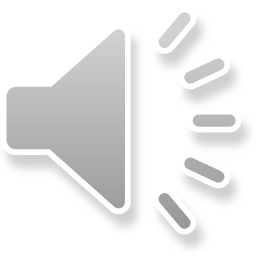 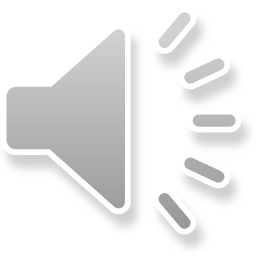 Câu 6. Đô thị quan trọng nhất của Hi Lạp cổ đại là
A. Ai Cập.
B. Trường An.
C. A-ten.
D. Rô ma.
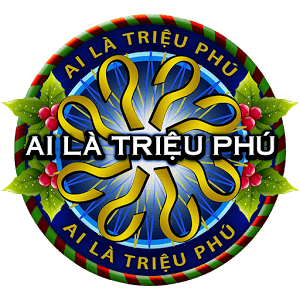 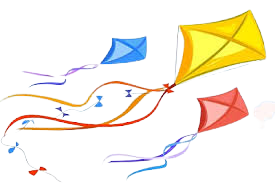 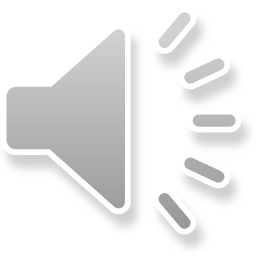 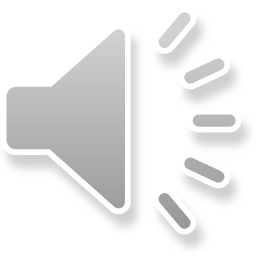 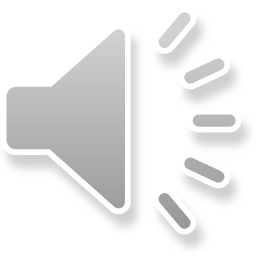 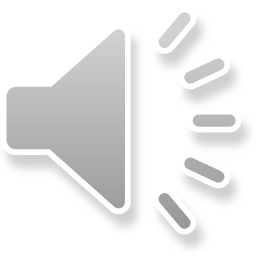 Câu 7. Sản xuất thủ công nghiệp trong các lãnh địa phát triển mạnh vào thời gian nào?
B. Thế kỉ X - XI.
A. Thế kỉ V - VI.
D. Thế kỉ XVI - XVII.
C. Thế kỉ XV - XVI.
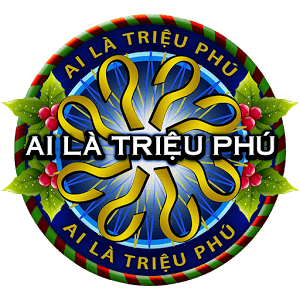 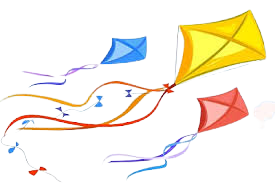 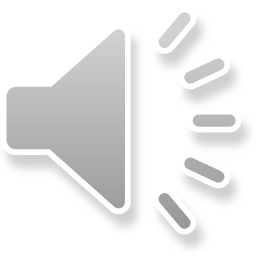 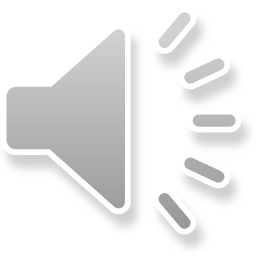 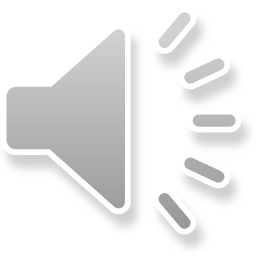 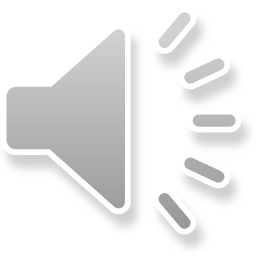 Câu 8. Thế kỉ XIV, vùng nào của châu Âu tập trung các đô thị phát triển nhất?
B. Nước Đức.
A. Nước Ý.
D. Nước Pháp.
C. Nước Nga.
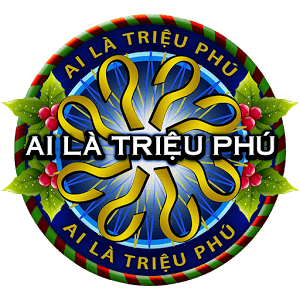 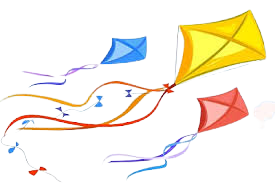 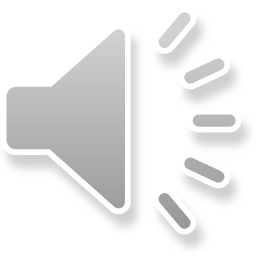 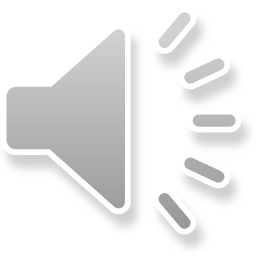 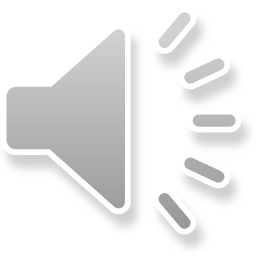 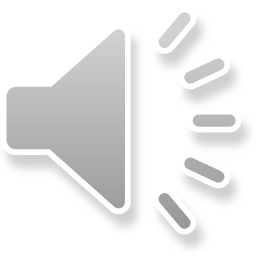 Câu 9. Thế kỉ XV, vùng nào của châu Âu tập trung các đô thị phát triển nhất?
A. Biển Bắc.
B. Biển Măng Sơ.
D. Biển Ban Tích.
C. Biển Đen.
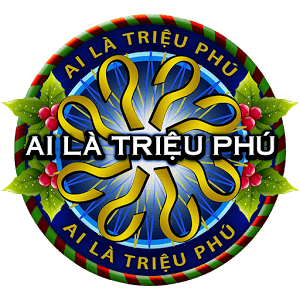 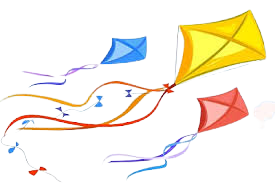 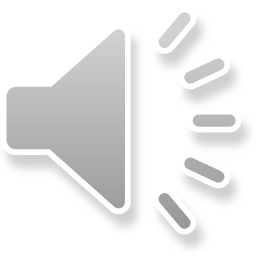 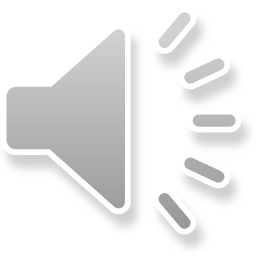 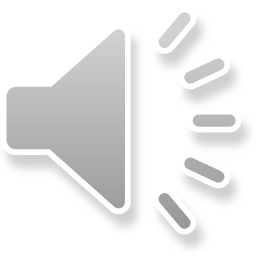 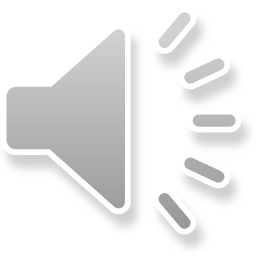 Câu 10. Vai trò của thương nhân trong các thành thị châu Âu trung đại
B. đông lực thúc đẩy hoạt động ngoại thương.
A. chủ nhân của hoạt động thương nghiệp.
C. động lực thúc đẩy sự phát triển của đô thị.
D. động lực thúc đẩy hoạt động kinh tế.
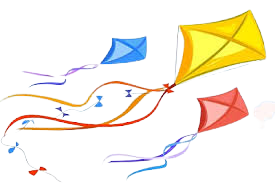 VẬN DỤNG
Dựa vào kiến thức vừa học hãy hoàn thành bài tập 2, 3 trong SGK/166
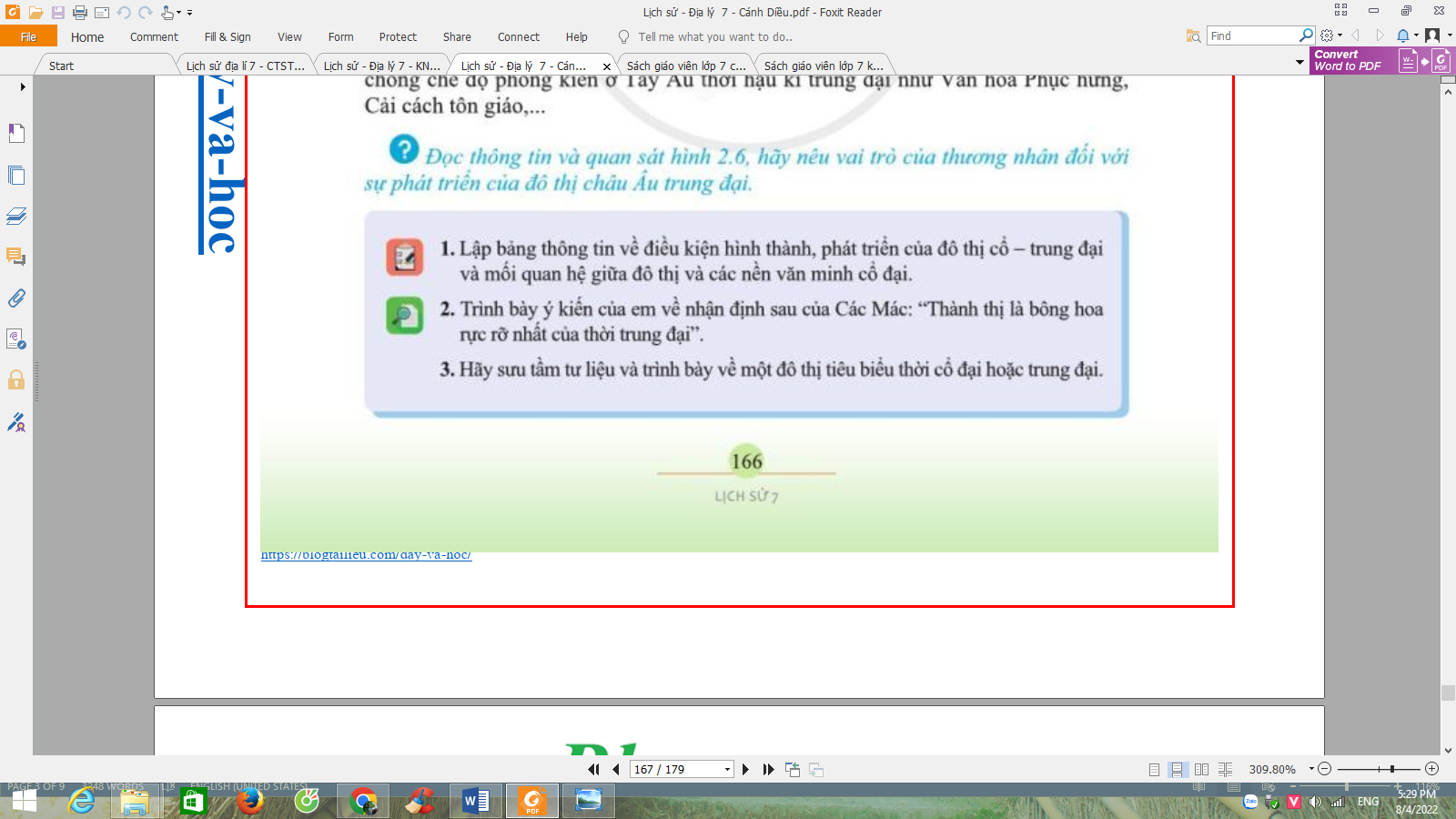 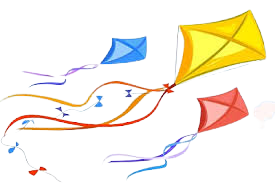 HƯỚNG DẪN TỰ HỌC
- Học bài, ôn tập theo đề cương,…
- Chuẩn bị kiểm tra cuối học kì II đạt hiệu quả